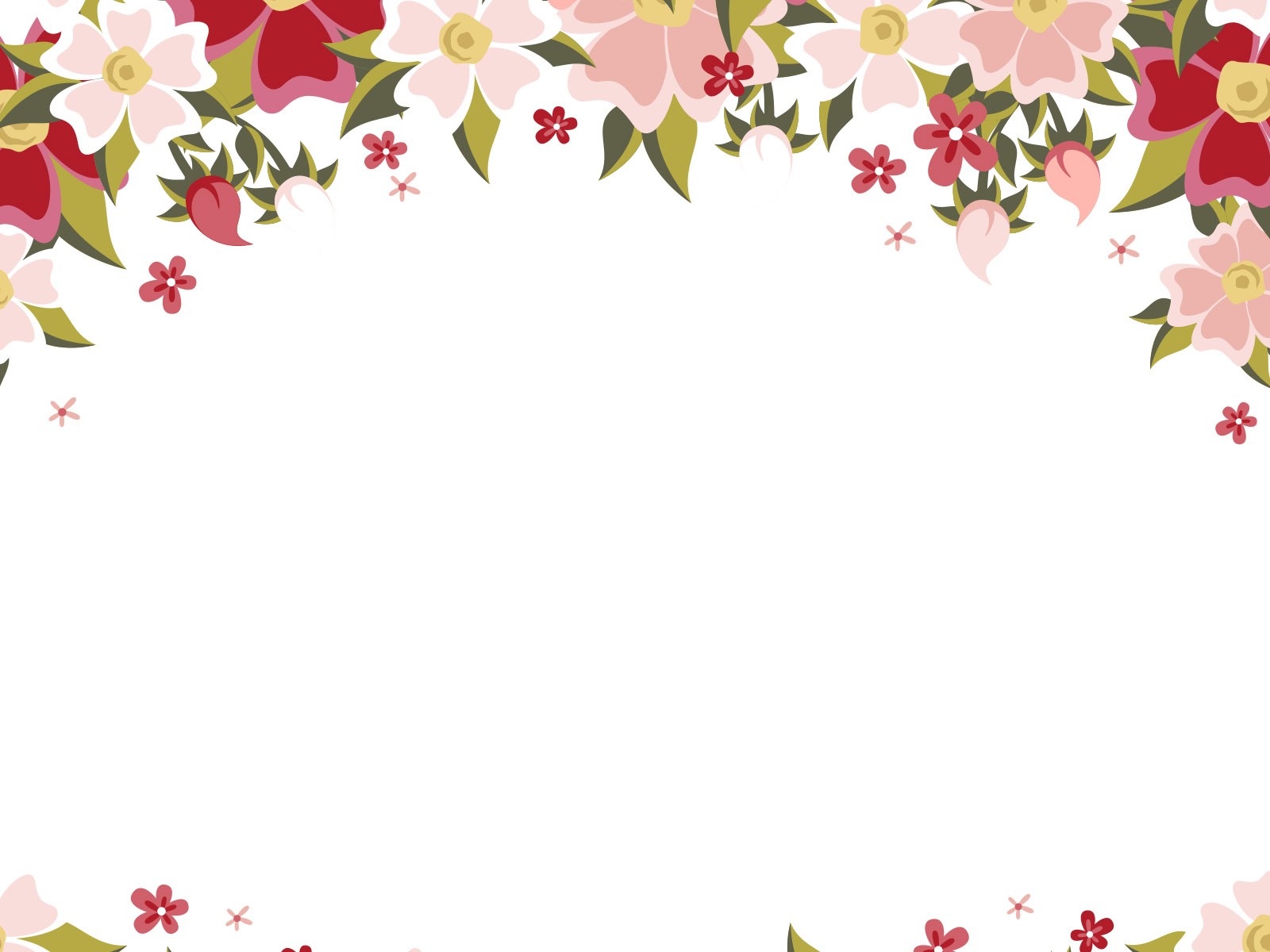 MÔN : TOÁN
BÀI 29: Phép cộng số có hai chữ số với số có một chữ số.
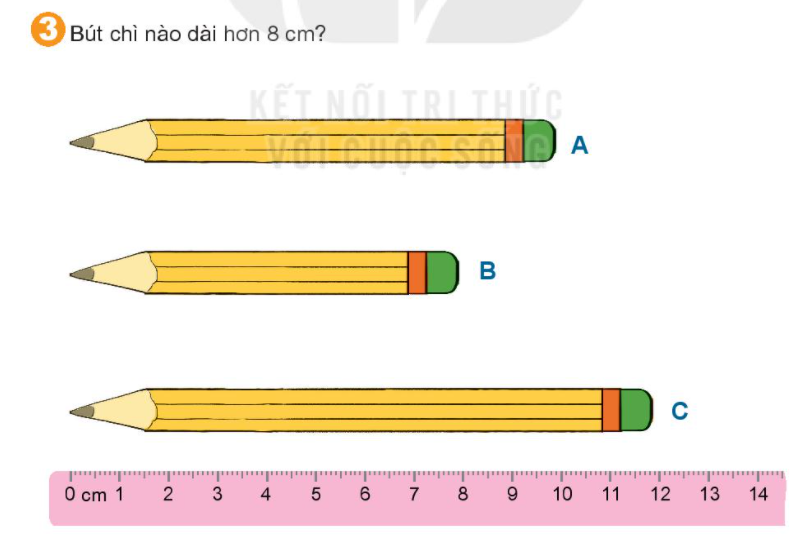 Bút chì nào dài 10 cm?
Cây nào cao nhất?
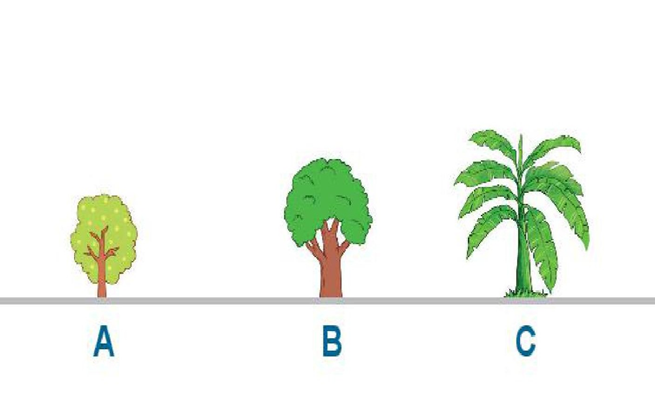 Phép cộng số có hai chữ số với số có một chữ số.
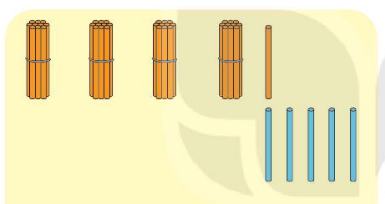 4
1
+
5
4
6
41 + 5 = ?
46
- Một cộng năm bằng 6, viết 6.
41
+
5
- Hạ 4, viết 4.
4
6
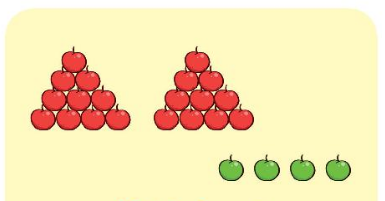 2
0
+
4
2
4
20 + 4 = ?
24
- Không cộng bốn bằng bốn, viết 4.
20
+
4
- Hạ 2, viết 2.
2
4
Tính.
1
82
        5
24
        3
60
        7
+
+
+
87
27
67
Đặt tính rồi tính.
2
11 + 8
94 + 4
71 + 5
94
        4
11
        8
71
        5
+
+
+
98
19
76
Tính rồi tìm thức ăn cho mỗi con vật.
3
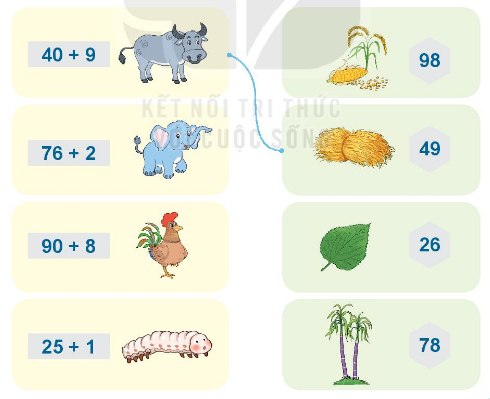 Tính.
1
Đặt tính rồi tính.
2
Tính rồi tìm thức ăn cho mỗi con vật.
3